Working with Foreign Collaborators
Bruce Butrum, Chief Grants Management Officer
Fogarty International Center, NIH


2014 NIH Regional Seminar
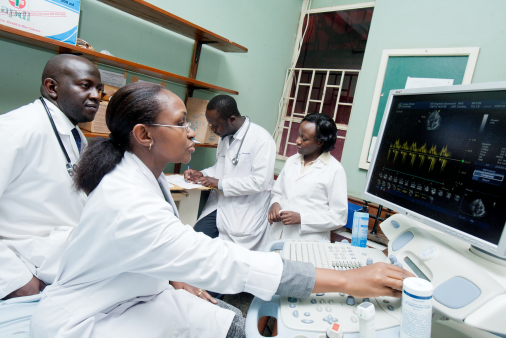 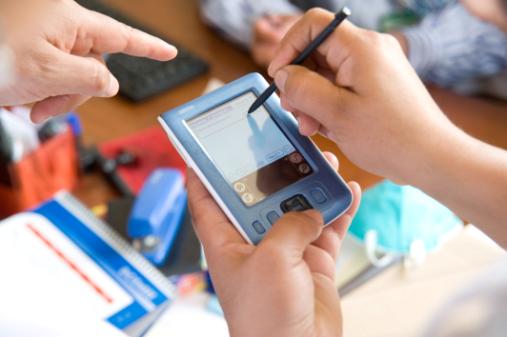 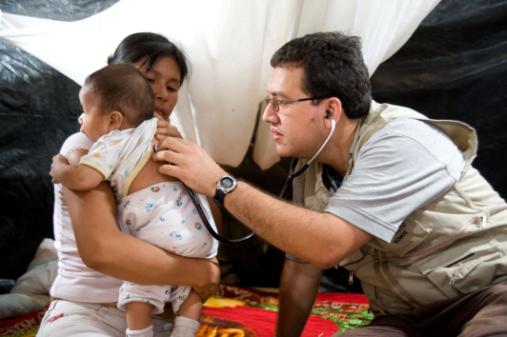 International Research
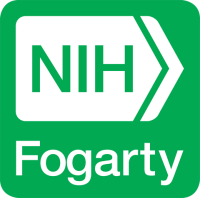 “Time and again it has been demonstrated that the goal of better health has the capacity to demolish geographic and political boundaries and to enter the hearts and minds of men, women, and children in the four corners of the earth. …And there is widespread belief that the nations of the world can and must share their knowledge and other resources so that people everywhere may have the blessing of better health, and through health, may move forward to new levels of peaceful productivity.” 
					~ John E. Fogarty, 1958
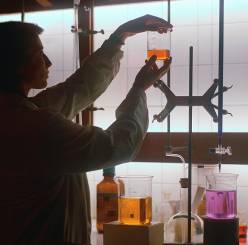 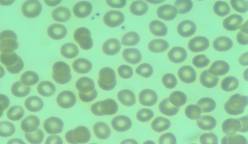 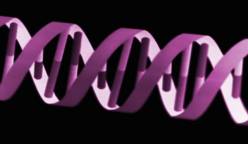 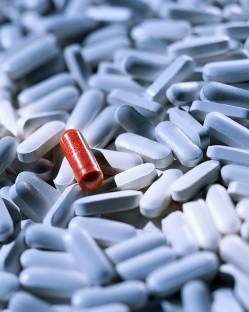 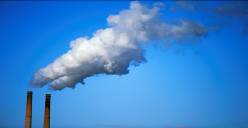 International Research
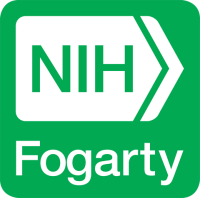 Why Scientific Interest in Global Health?

Go where the diseases are:
Hot spot investigations (i.e. TB,AIDS, malaria, esophagus, cervix, lung)
Disease interactions (i.e. EB virus & co-factors, smoking & HIV/TB, nutrition) 
Genetic backgrounds of disease (i.e. Huntington’s disease, breast cancer)
Unusual environmental hazards (i.e. indoor,arsenic, occupational hazards)
Easier clinical trials (i.e. larger populations, more diverse populations)
Distinct materials for scientific use (i.e. drug discoveries, inventions)

Golden opportunities for science!
NIH International Research
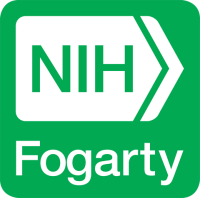 How many countries are involved with NIH funding?
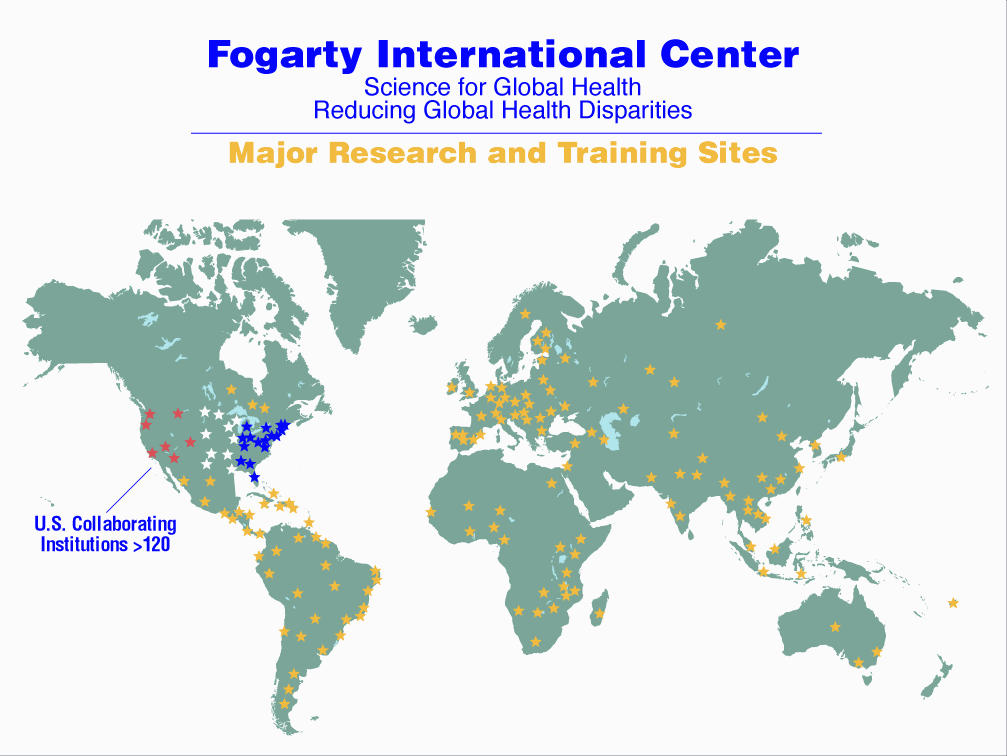 NIH International Research and Training
Over 100 
Countries
Topics to cover
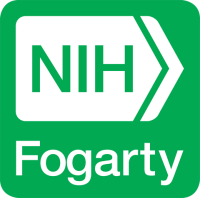 Pre-Award

Post-Award

Changes in Payment Method for Direct Foreign Award

Hot topics
Pre-Award
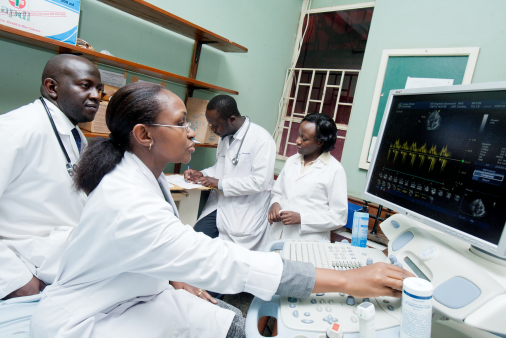 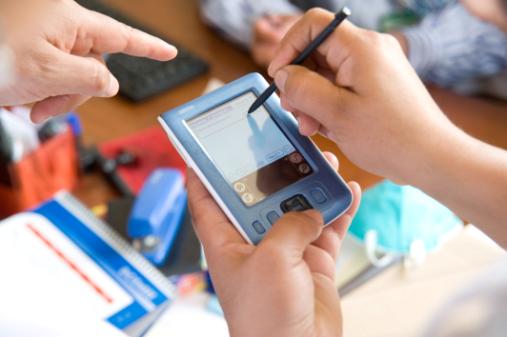 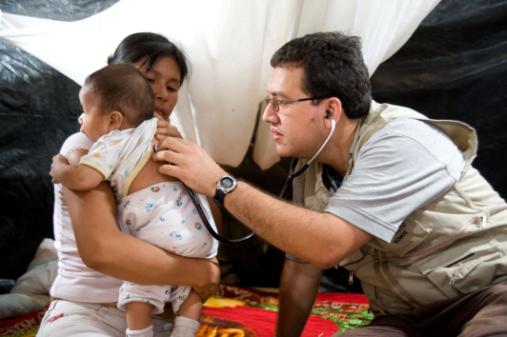 Electronic Submission Process
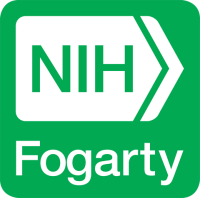 Prepare to Apply
Find Opportunity and download application package
Prepare application
Submit application to Grants.gov (AOR submits)
if errors
Check submission status in Commons
Review the application image
Submission Complete
8
Funding Announcements
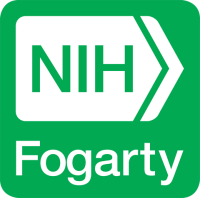 NIH will continue to use RFAs and PAs, but all solicitations will be referred to as Funding Opportunity Announcements (FOAs) in Grants.gov.

FOAs will continue to be posted in the NIH Guide for Grants and Contracts (http://grants.nih.gov/grants/guide/). Button added to the NIH Guide announcements allowing applicants to access the Grants.gov application package directly from the NIH Guide. 

FOAs will simultaneously be posted to Grants.gov along with the appropriate application package. 

All grant applications must be submitted in response to an FOA. “Investigator Initiated” applications will now be submitted, via Grants.gov, to parent announcements that are mechanism (e.g. R01, R21, R44, etc.) specific.
Funding Announcements
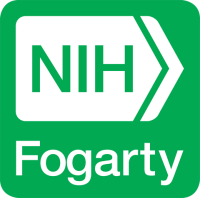 Agencies “construct” application packages for each FOA (If applicable, indicate foreign involvement) 

NIH will use several “standard” packages 

The FOA will indicate which components are required and which are optional 

Each FOA will have the appropriate application package attached 

This specific application package MUST be used to apply for the accompanying solicitation. Some fields of application are pre-filled from announcement
Funding Announcements
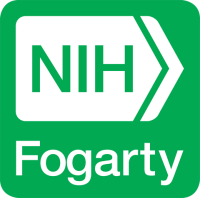 FOAs will be posted in Grants.gov “Apply” generally 2 months before the submission date 

Release Date – the date an application is posted. Posting announcement allows downloading of application package and the ability to start working on the application 

Opening Date - the first date the completed application can be submitted to Grants.gov
Electronic Submission: How it Works
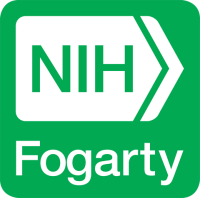 Applying for Grants at Grants.gov: 
Step 1: Search for and identify a grant opportunity in the NIH Guide for Grants and Contracts or on Grants.gov 

Step 2: Download the grant application package
 
Step 3: Complete the application. Be sure to save a copy of the application locally on your computer. 

Step 4: The Authorized Organizational Representative (AOR) submits the application to Grants.gov either directly or through a Service Provider. All required registrations must be completed prior to submission. 

Step 5: Grants.gov performs basic form validation and virus check on submitted application
Electronic Submission: How it Works
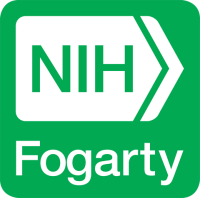 Applying for Grants: 
Step 6: Track the status of the submitted application package at Grants.gov until you are notified via email that NIH has received it 

Step 7: eRA software performs NIH business rule validation on submitted application 

Step 8: NIH notifies Authorized Organization Representative (AOR)/Signing Official (SO) and the Principal Investigator (PI) by email to check the eRA Commons for results of NIH validations check 

Step 9: AOR/SO and PI find out if the grant application passed or failed the rule check. If it failed: all errors must be corrected and the entire corrected application must be submitted to Grants.gov.
Electronic Submission: How it Works
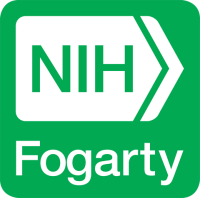 Step 10: AOR/SO and PI will have two weekdays after application assembly to review the application in the eRA Commons. 

Step 11: The AOR has the authority to “Reject” the assembled application if it does not correctly reflect the submission, due to a Grants.gov or eRA Commons system issue (e.g., garbled or missing parts) or to address warnings. 

PIs must work through the AOR/SO to “Reject” the application. •If no rejection occurs within 2 weekdays of application availability in eRA Commons, the submission process is complete and the application automatically moves forward to Receipt and Referral. 

Step 12: Applicants can track the progress of their application in eRA Commons

Applications are accepted by Grants.gov by 5:00pm local time* of the applicant organization on the submission date 

Only the AOR is allow to submit
Registration Requirements
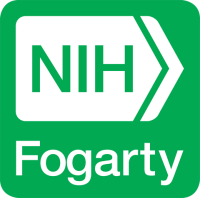 Applicant organizations must complete one-time only registration. 
Principal Investigators do not need to register with Grants.gov 
Good for electronic submission to all Federal agencies 
	Detailed instructions at: http://grants.gov/applicants/get_registered.jsp	
Grants.gov registration requires institutions to: Obtain a Data Universal Numbering System (DUNS) number, work around enter nine “0’s”. 
SAM (* New organizations should allow extra time for this step and renew annually!)
 
Registration not required to find funding opportunity or download application package, only to submit completed application
Registration Requirements: eRA Commons
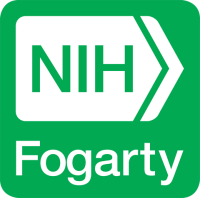 Applicant institutions must complete one-time only registration. 
Principal Investigators (PIs) must work through their institutions to register. The PI must hold a PI account and be affiliated with the applicant organization. 
PIs currently registered only for Internet Assisted Review (IAR) must work through their institutions for full eRA Commons registration. 

PI and Signing Official (SO) need separate accounts in eRA Commons because each has different privileges.
 
See http://era.nih.gov/ElectronicReceipt/preparing.htm for additional information
Foreign Inst. interested in conducting business with the United States (U.S.) Federal Government must complete the following
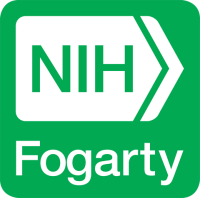 How to Obtain A Commercial and Government Entity (CAGE) – U.S.
North Atlantic Treaty  Organization (NATO) CAGE (NCAGE) Code- Non U.S.:
Companies located outside the U.S.:  http://www.dlis.dla.mil/Forms/Form_AC135.asp
1. Register with NATO Support Agency (NSPA) 2. If you wish to do business with the U.S. you must: 	a. Register with Dun & Bradstreet (D&B).	b. Register with System for Award Management (SAM).	c. Review Business Identification Number Cross-reference System (BINCS):
		a search engine for NCAGE (help with SAM registration)for foreign and domestic
                                manufacturers, suppliers and potential contractors supporting the Federal supply chain.
 
Companies located in the U.S.: 
1. Register with Dun & Bradstreet (D&B). 
2. Register with System for Award Management (SAM). 
Note: Approximately 4-5 business days after your SAM application is approved, NCAGE/CAGE Codes will be assigned and delivered by e-mail.
3. Review Business Identification Number Cross-reference System (BINCS), a search engine for foreign and domestic manufacturers, suppliers and potential contractors supporting the Federal supply chain. 
Note: Organizations with an mailing address containing APO, FPO, or AE will be assigned by the U.S. and must register in SAM.
U.S. territories (Guam, Puerto Rico, Virgin Islands, American Samoa and Northern Mariana Islands, etc.) will be assigned by the U.S and must register in SAM.
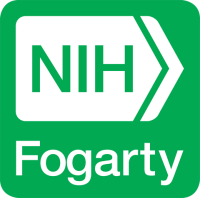 Summary Next  Few Slides NIH eSubmission Tips for International Applicants
Prepare to Apply - Start early! 
 Get registered: Registrations with Grants.gov and the NIH eRA Commons must be completed prior to submission. 
Grants.gov registration is a multi-step process that includes getting a Dun & Bradstreet number (DUNS), and registering with the System for Award Management (SAM). 
The organization registers one time with Grants.gov and designates the Authorized Organizational Representative (AOR). 
Principal Investigators do not register with Grants.gov. 
Foreign applicants need a NATO Commercial and Government Entity (NCAGE) code prior to registering with SAM. 
The form and instructions can be found at: http://www.dlis.dla.mil/Forms/Form_AC135.asp 
Organizations with an address containing APO, FPO, or AE do not need an NCAGE code. 
A few countries may have trouble accessing the SAM website. If so, call 334-206-7828. 
Registration with Grants.gov can take up to 8 weeks for foreign organizations – start early! 
For details visit: http://www.grants.gov/web/grants/applicants/organization-registration.html
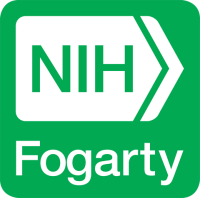 NIH eSubmission Tips for International Applicants(cont.)
eRA Commons requires a one time registration for the organization. 
Signing Officials (SOs) register in the Commons and then set up accounts for the Project 
  Directors/Principal Investigators (PD/PIs). 
SOs and PIs need separate accounts in Commons because each has different privileges. 
Registration for the organization can take 2 – 4 weeks; PD/PI registration can take 4 – 5 business days. 
Remember to sign and fax back the registration paperwork promptly for processing. 
For instructions visit: http://grants.nih.gov/grants/ElectronicReceipt/preparing.htm 

Required software:
Only specific versions of the required Adobe Reader software are compatible with Grants.gov. 
Please visit http://www.grants.gov/web/grants/support/technical-support/recommended-software.html for more information. 
Portable Document Format (PDF) software to prepare required attachments. PDF format is required by 
NIH for all text attachments. 
(See http://grants.nih.gov/grants/ElectronicReceipt/pdf_guidelines.htm ).
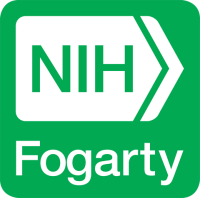 NIH eSubmission Tips for International Applicants(cont.)
Prepare Application 
Follow instructions in the application guide and within the FOA. Instructions in the FOA overrule those found in the application guide. 
Foreign applicant organizations must use the R&R detailed budget form (NOT-OD-06-096). Updated: September 2013 
SF424 R&R cover component – Item 6: non-U.S. organizations may use 44-4444444 in the Employer  Identification field if you do not have an EIN. Item 13: enter 00-0000 for Congressional District Applicant  & Project. 
R&R Other Project Information component – a.) Section 6 activities outside the U.S. must be completed. b.) Add an attachment titled “Foreign Justification” under Other Attachments. 
PHS 398 Research Plan – In Select Agent Research attachment, provide the names of the countries where Select Agent Research will be performed. 
Include the PD/PI eRA Commons Username in the “Credential, e.g. agency login” field of the R&R Senior/Key Person Profile component. NIH requires it for application processing. 
If a value greater than zero, include effort in either calendar months or a combination of academic and summer months for all Senior/Key Persons listed in the budget.
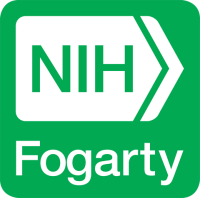 FAQs Foreign Organizations
I am an international registrant and cannot access the SAM website. Why and what do I do? 
	A technical or security issue may be preventing you from accessing the SAM website. Please visit this Federal Service Desk FAQ for guidance on how to proceed: https://www.fsd.gov/app/answers/list.
I am an international registrant and cannot access the NATO CAGE Code website. Why and what do I do? 
	In certain circumstances, specific locations may be blocked for technical or security reasons. If you cannot access the website, please visit this Federal Service Desk FAQ for guidance on how to proceed: https://www.fsd.gov/app/answers/detail/a_id/564/kw/international.
I am an applicant who lives outside the U.S. and am unable to access the System for Award Management (SAM) site. What should I do? 
	A few countries may have trouble accessing the SAM website. The applicant should send an email to security@bpn.gov and copy the NIH Electronic Submission mailbox at NIHElectronicSubmiss@mail.nih.gov.
Are International Organizations required to hold a DUNS and register in Grants.gov?  
	Yes.
Can I register my organization in Commons in my native language? 
	We can accept any foreign names that use the English alphabet. Unfortunately our systems cannot accept special characters.

Are there any tips to assist foreign organizations while registering in eRA Commons? 
	Keep these handy pointers in mind while registering in eRA Commons. Applicant organizations:
Must have a DUNS number before registering in the eRA Commons. This DUNS number must match the DUNS number provided at the SAM registration with Grants.gov. 
Must have a valid e-mail and should ensure that any filters on their email do not interfere with NIH email. Must also keep in mind that the sooner they reply to emails, the faster NIH can complete their registration.
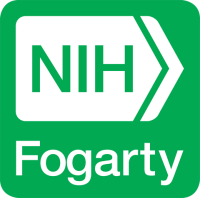 FAQs Foreign Organizations
Some of the data fields in the 424 (R&R) do not really apply to foreign organizations. How will this be handled? 
	For some of the data, special instructions are included in the Application Guide for foreign organizations.
Are International organizations required to obtain an EIN number as part of the grant submission process? 
	NIH does not require international organizations to obtain an EIN number for application submission. International organizations may use 44-4444444 for the Employer Identification field in the SF424 (R&R) Cover Component of the application package. [See NIH eSubmission Tips for International Applicants (PDF - 343 KB)].
How do I know if a foreign organization is eligible to apply? 
	Each funding opportunity has a section for Eligibility. In that section there will be a clear statement about whether foreign institutions or foreign components are eligible to apply
Which budget form should I use if I am a foreign organization? 
	Foreign institutions must use the Research and Related Budget form even if the FOA says that modular grants can be submitted.
On the SF424 (RR) application the field for "state" appears to be required. What do I do? 
	Make sure you select your country first.  If you select a country other than the US or Canada, the state field will become optional. Inclusion of Providence is required for Canada.
How does the system handle phone numbers in different formats? 
	The phone number field on the SF424 (RR) application has a 25 character limit, but no specific format requirements.
What should I include in the Congressional District filed? 
	Foreign institutions should use 00-000 for the Congressional District.
FYI - Finding Help
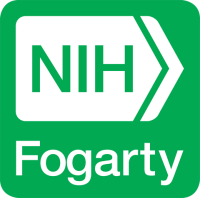 For general information on the NIH Electronic Submission of Grant Applications: http://era.nih.gov/ElectronicReceipt/ 
For information on eRA Commons registration, application validation, and post submission functionality: 
eRA Commons Help Desk 
Web: http://era.nih.gov/help/ 
(Preferred method of contact) Phone : 301-402-7469 
TTY : 301-451-5939 
Email: commons@od.nih.gov 
Hours : Monday – Friday, 7 a.m. to 8 p.m. ET 
For NIH funding opportunity, application guidelines and grant-related resources contact: 
Grants Info 
Phone: 301-435-0714 
TTY : 301-451-5936 
Email : GrantsInfo@nih.gov 
For information about Grants.gov registration, form viewer software (e.g. Adobe) and form navigation contact: 
Grants.gov Contact Center 
Phone: 1-800-518-4726 
International: 606-545-5035 
Hours : Monday – Friday, 7 a.m. to 9 p.m. ET Email : support@grants.gov
Finding Help
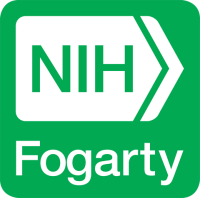 For DUNS # assistance contact: 
Dun & Bradstreet 
Phone: 1-866-705-5711 
Online DUNS # request: 
http://fedgov.dnb.com/webform 
Email: govt@dnb.com 

For Assistance with SAM.gov:
System for Award Management 
International: 334-206-7828 
Service Desk: www.fsd.gov 
Preferred Method: Electronic Help Desk Ticket at FSD.gov

Contact the Grants and/or Program Contacts on the FOA with questions.
Contact U.S. partners with questions as well.
Peer Review
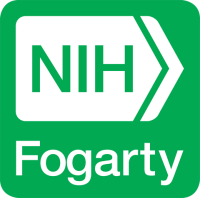 The peer review of applications from foreign institutions is the same as that for applications from U.S. institutions and is described in the NIH Grants Policy Statement (10/12) Chapter 2.4: The Peer Review Process. In addition, the following are assessed as part of the review process and award decisions for applications from foreign institutions:

Whether the project presents special opportunities for furthering research programs through the use of unusual talent, resources, populations, or environmental conditions in other countries that are not readily available in the United States or that augment existing U.S. resources. 
Whether the proposed project has specific relevance to the mission and objectives of the IC and has the potential for significantly advancing the health sciences in the United States
Post-Award
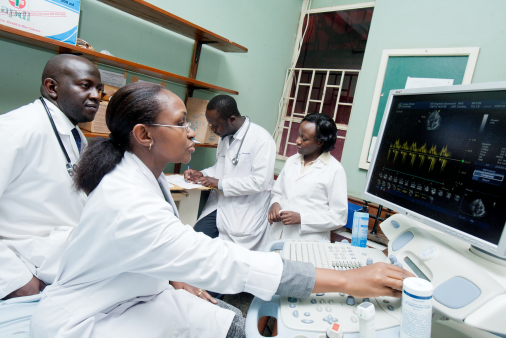 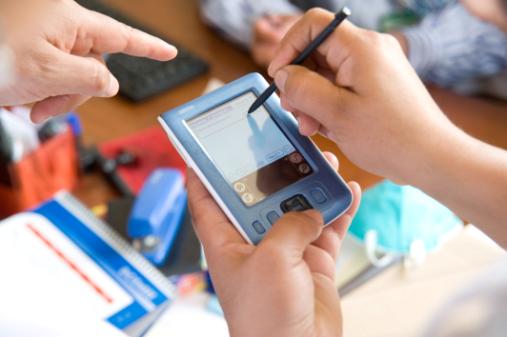 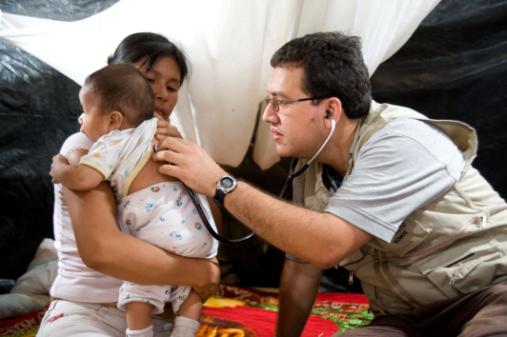 Post-AwardGeneral
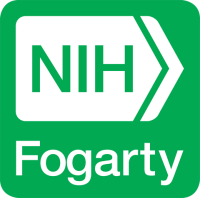 Grantees are required to meet the standards and requirements for financial management systems set forth or referenced in 45 CFR part 74.21 or 92.20.

Best business practices:
Demonstrate arms length decision-making.
Create and continually update written SOPs.
Apply policies consistently regardless of source of funds.
Implement quality control measures.
Document, document, document!
27
[Speaker Notes: Grantees are required to meet the standards and requirements for financial management systems set forth or referenced in 45 CFR part 74.21 or 92.20, as applicable. The standards and requirements for a financial management system are essential to the grant relationship. NIH cannot support the research unless it has assurance that its funds will be used appropriately, adequate documentation of transactions will be maintained, and assets will be safeguarded.
Grantees must have in place accounting and internal control systems that provide for appropriate monitoring of grant accounts to ensure that obligations and expenditures are reasonable, allocable, and allowable. In addition, the systems must be able to identify large unobligated balances, accelerated expenditures, inappropriate cost transfers, and other inappropriate obligation and expenditure of funds. Grantees must notify NIH when problems are identified.
A grantee’s failure to establish adequate control systems constitutes a material violation of the terms of the award.]
Post-AwardProgress Reports
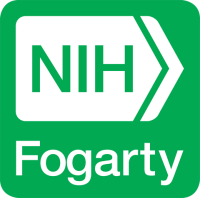 Progress reports for applications subject to SNAP and for Fellowships must be submitted electronically using the Research Performance Progress Report (RPPR) for awards with start dates on or after July 1, 2013.

NIH expects to require the RPPR for Non-SNAP progress reports starting 1-August-2014. TBD. 

See the NIH RPPR webpage and Guide Notice NOT-OD-13-035 for information.
28
Post-AwardProgress Reports (continued)
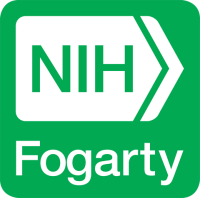 The grantee will describe progress, study results, the significance of the findings, and any significant changes.

Much information using RPPR & SNAP is pre-populated from NIH systems for the grantee.
 
Publications will be displayed.
 
SNAP awards using the RPPR format are not required to submit a detailed budget.

Non-SNAP awards use SF424(R&R) Budget.
29
Post-AwardProgress Reports (continued)
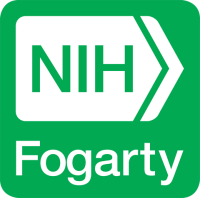 For each foreign performance site you will provide:
Collaborator name
Institution name and address
Phone and email
Federal Wide Assurance (if involves human subjects)
Animal Assurance (if involves animal subjects)
Estimated total cost at country level

Make sure to request NIH prior approval for any new foreign performance site during the life of the project.
30
Post-AwardProgress Reports (continued)
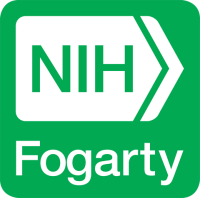 What slows down the award process:

Lack of, or slow, response to inquiries
Updated SAM registration
Delays sending essential information:
IRB approvals
IACUC approvals
Certification of education on human subjects (new key)
Other support
Info sent without identification (e.g. grant number)
Lack of institutional signatures
31
Post-AwardProgress Reports (continued)
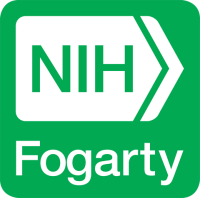 What else slows down the award process:

Budgets with inadequate justification
Other support for an individual that adds up to more than 100% or more than 12 person months per year
Missing information for key personnel
Calculations of F&A that do not make sense
Out of date IRB/IACUC approvals
Lack of population data for clinical grants
Requesting prior approval when not required
32
Post-AwardItems of Cost
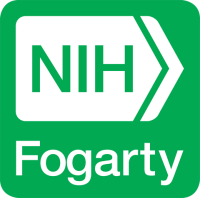 Cost considerations

Direct costs versus indirect costs:
Foreign institutions receive limited F&A (8%).
Limited F&A is to support the cost of NIH compliance.
Indirect costs may able to be supported as direct costs according to written and consistent procedures.
Minor alteration & renovation costs are allowed (<$500K).
Create an equipment policy or use NIH’s definition.
Red flags: Travel, conferences, meals, honoraria
Reminders: Audit and pre-award costs are allowable
33
[Speaker Notes: Customs and Import Duties. Unallowable under foreign grants and domestic grants with foreign components. This includes consular and visa fees, customs surtax, value-added taxes, and other related charges. Allowable as a recruiting cost.

Audit required is spending $500K or more in Fed awards
	Financial-related audit, yellow-book, if only one award
	program-related audit (does not include the financials of the institution)]
Post-AwardAdministrative Requirements
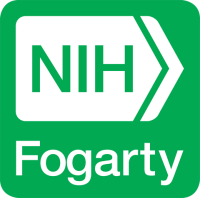 In general, the NIH grantees are allowed a certain degree of latitude to rebudget within and between budget categories to meet  unanticipated needs and to make other types of post-award changes.  
Some changes may be made at grantee’s discretion. 
Some changes require NIH prior written approval.
  
Degrees of discretion permitted vary by type of grant, grantee, and coverage by special initiative.
34
Post-AwardAdministrative Requirements
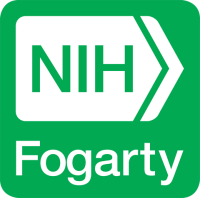 Actions that Require Prior Approval

Change in scope
Pre-award costs (>90 days prior to start date)
Change in key personnel
Change of grantee organization
Change in PI status
Addition of a foreign component
Changes to award terms, conditions or restrictions
Extension of final budget period without additional funds (after first extension)
35
[Speaker Notes: Foreign component examples:
The involvement of human subjects or vertebrate animals at a foreign site.
Extensive foreign travel by grantee project staff for the purpose of data collection, surveying, sampling, and similar activities.
Any activity of the grantee that may involve the population, environment, resources, or affairs of a foreign country.
Examples of other grant-related activities that may be significant are:
collaborations with investigators at a foreign site anticipated to result in co-authorship;
use of facilities or instrumentation at a foreign site; or
receipt of financial support or resources from a foreign entity.
Foreign travel exclusively for consultation is not considered a foreign component.]
Post-AwardAdministrative Requirements
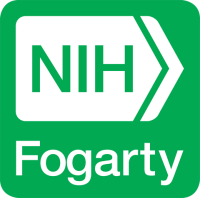 Change in scope

In general, the grantee may make changes to the methodology, approach and other aspects of the project objectives. 

The grantee, however, must obtain prior approval from the NIH for changes in scope, direction, type of training, or other areas that constitute a significant change from the aims, objectives, or purposes of the approved project. 

The grantee must make the initial determination of the significance of a change, and should consult with the appropriate NIH Grants Management Officer as needed.
36
Post-AwardAdministrative Requirements
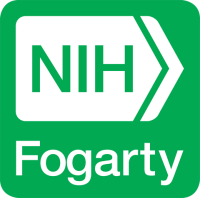 Actions likely to be considered a change in scope include, but are not limited to: 

Change in the specific aims
Change in research from one disease area to another
Change from the approved use of research subjects 
Substitution of one animal model for another 
A clinical hold by the FDA
Application of a new technology
Transferring the performance of substantive programmatic work to a new foreign component
Change in key personnel 
Significant rebudgeting, whether or not the particular expenditure(s) require prior approval
37
Post-AwardAdministrative Requirements
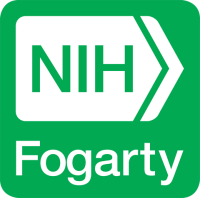 Process to Request Prior Approval

Prepare a letter from the PI and signed by the institutional business official.
Include:
Reason for the change 
Impact on the project activities
Impact on the project timing
Impact on the budget
Supporting documentation 
Biosketches and other support if applicable
Send letter to the Grants and Program staff at NIH.
Enact change only if written approval is received from the NIH.
38
Post-AwardAdministrative Requirements
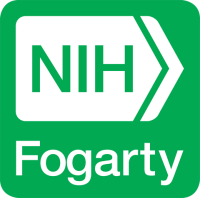 Managing subawardees
Agreement must be in writing and periodically updated. 
Identification of the responsible individuals
Procedures for directing and monitoring activities
Procedures for payment and approval of expenditures
Policies to be followed, such as travel reimbursement and salaries and fringe benefits
Communication channels must be clear and consistent.
Prime grantee is responsible for subawardee compliance and for safeguarding U.S. funds.
Arrangements must be consistent with your institutional policy and procedures.
Do U.S. Institutions have to use cost-reimbursement to pay Foreign Institutions?
39
Post-AwardResearch Subjects
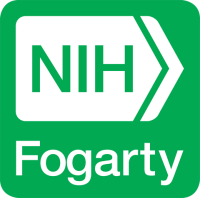 Human subjects
Foreign sites must have a Federal Wide Assurance.
Foreign sites must have IRB approval annually.
Foreign sites are subject to the education requirements.

Animal subjects
Foreign sites must have an Animal Welfare Assurance.
Foreign sites are not required to have IACUC approval.
Foreign sites are encouraged to follow same standards.

Prime grantees are responsible for sub compliance.
40
Post-AwardAudits
An organization is required to have a non-Federal (independent) audit if, during its fiscal year, it expended a total of $500,000 annually or more under one or more HHS awards. This includes indirect funding through subawards.
41
[Speaker Notes: Audit firm must be independent and non-governmental
The audit is due within 9 months of the end of your organization’s fiscal year]
Payment Management System
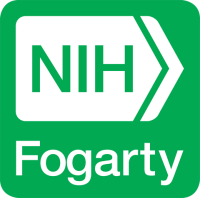 Payment Management System
42
Payment Management SystemGeneral – New Direct Foreign Awards
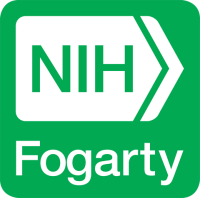 All NIH payments to direct foreign grantees starting October 1, 2012, are available via the Payment Management System.
NIH Notice NOT-OD-12-139
No impact on foreign subaward payments

Purpose:
To minimize the time between transfer of funds by the U.S. government and disbursement by the grantee.
43
Payment Management SystemProcess
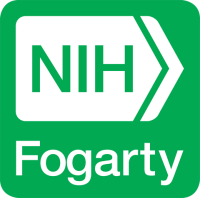 Prepare paperwork in advance of receiving an award.
NIH International Banking Information Form (SF-1199A)
International Bank Letter
Division of Payment Management (DPM) PMS Access Form

Submit paperwork to DPM/PMS.
Submit forms after Notice of Award is received.
Only original copies are accepted.
Do not submit forms to NIH.
44
Payment Management SystemRelated Systems
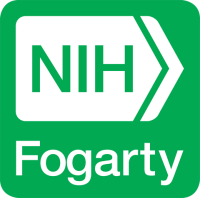 Using the Payment Management System requires coordination among several Federal systems.
System of Award Management (SAM.gov)
Data Universal Number System (DUNS)
NATO Commercial & Government Entity code (NCAGE)
Employer Identification Numbers (EIN)
eRA Commons Institutional Profile  

Institution names and addresses must appear identically in all systems as well as on grantee bank account.
45
Payment Management SystemProcess (continued)
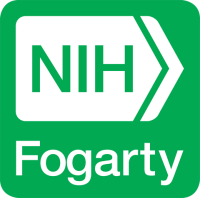 Understand relevant policy
Draw down funds no more than 3 workdays before needed.
Track currency exchange rates at the time of each draw down.
Submit annual Federal Financial Reports (FFRs) to the NIH for non-SNAP awards.
Paid electronically through PMS using “B” subaccount, which requires no cash quarterly report.
Remit interest earned in excess of USD $250/year.
46
Payment Management SystemResources
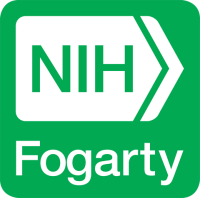 Use available resources:
Foreign and U.S. colleagues with experience 
Self-help web portal: http://www.psc.gov/one-dhhs 
Federal Service Desk: https://www.fsd.gov
DPM FAQs: 
https://dpm-portal.psc.gov/Welcome.aspx?pt=DPM 
NIH FAQs: 	http://grants.nih.gov/grants/foreign/faqs.htm#3534 
Program Support Center: 	Raynette.Robinson@psc.hhs.gov (paperwork questions) 
Helpdesk: 
PMSSupport@psc.gov (draw down questions)
47
Hot Topics
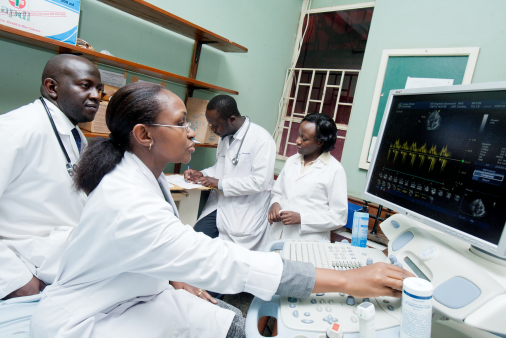 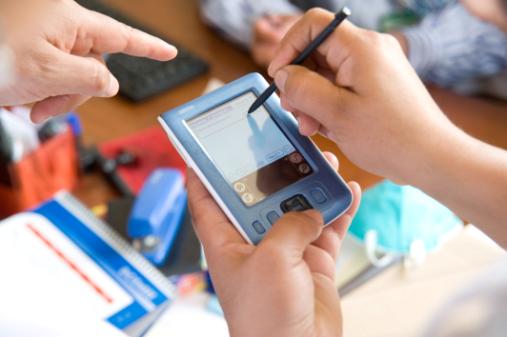 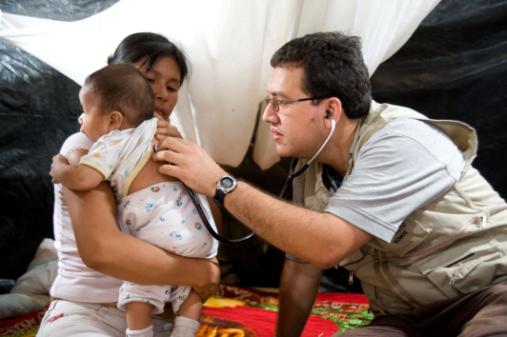 Public Access Policy Reporting Requirements
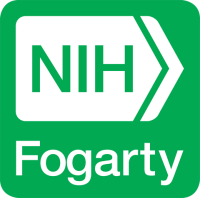 PMCIDs are mandatory requirement. NIHMSIDs are manuscript ID #s for publications pending PMCID assignment

Since Spring 2013, NIH has delayed processing of non-competing continuation grant awards if publications arising from that award are not in compliance with the NIH public access policy. 

Investigators will use My NCBI to enter papers onto progress reports. 

My NCBI improves the workflow and communication between PD/PIs and non-PD/PI authors. It is easier for PD/PIs to track compliance of all papers, even if they do not author those papers. (See http://www.nlm.nih.gov/pubs/techbull/ja12/ja12_myncbi_new_features.html for details).
Papers can be associated electronically using the RPPR, or included in the PHS 2590 using the My NCBI generated PDF report.
PMIDs (abstracts)  - Do Not Comply
[Speaker Notes: Mention that PMCIDs are required. This can be a bullet point. PMCIDs are for PubMed Central which is an index of full-text papers so the PMCID is a reference ID linking to full-text papers. PMIDs (previously acceptable) are for PubMed which is an index of abstracts so the PMID is a reference ID linking to the abstract. NIHMSIDs are manuscript ID #s for publications pending PMCID assignment. 

You can consider saying, but do not post officially: Fogarty considers this demonstration of compliance with the Public access policy although this policy may differ between ICs. Until an IC has determined compliance with the public access policy, no grant funds may be issued.]
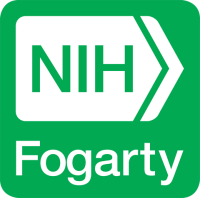 Closeout Final Reports
Grantees are strongly encouraged to submit closeout documents electronically through the 
eRA Commons
Failure to submit timely reports may affect future funding to the organization;
Documents are due within 90 days of project period end date:
Final Federal Financial Report (FFR) SF-425 Expenditure Data (submitted through eRA Commons);
Final Inventions Statement & Certification;
Final Progress Report;
Grantees must ensure there are no discrepancies between the final FFR expenditure data (in eRA Commons) and the FFR cash transaction data in the Payment Management System.
50
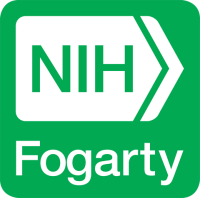 Reminder
Major A&R (>$500,000). Unallowable under foreign grants and domestic grants with foreign components.
Minor A&R (<$500,000). Generally allowable on grants made to foreign organizations or to the foreign component of a domestic grant, unless prohibited by the governing statute or implementing program regulations. Minor A&R costs may be included and justified in any detailed budget of a competing application. Further, rebudgeting of active grants to accommodate minor A&R is also allowable; however, this does require NIH prior approval of the GMO. Additional information may be required (see Administrative Requirements—Alteration and Renovation Projects under Non-construction Grants in IIB).
Customs and Import Duties. Unallowable under foreign grants and domestic grants with foreign components. This includes consular, customs surtax, value-added taxes, and other related charges.
51
The End
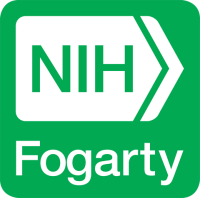 Thank you!